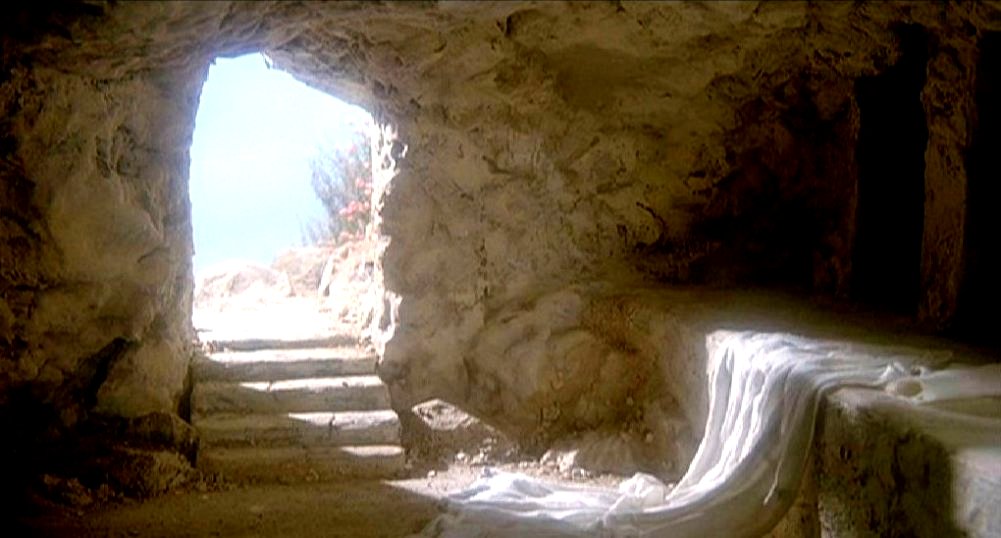 Victory Over Death
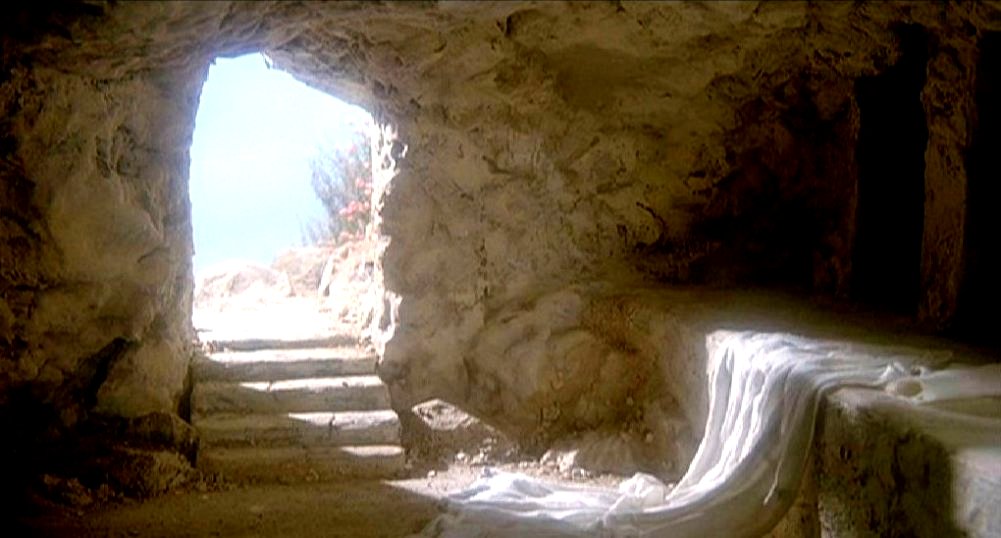 Victory Over Death
“And I will put enmity Between you and the woman, And between your seed and her Seed; He shall bruise your head, And you shall bruise His heel.”

Genesis 3:15
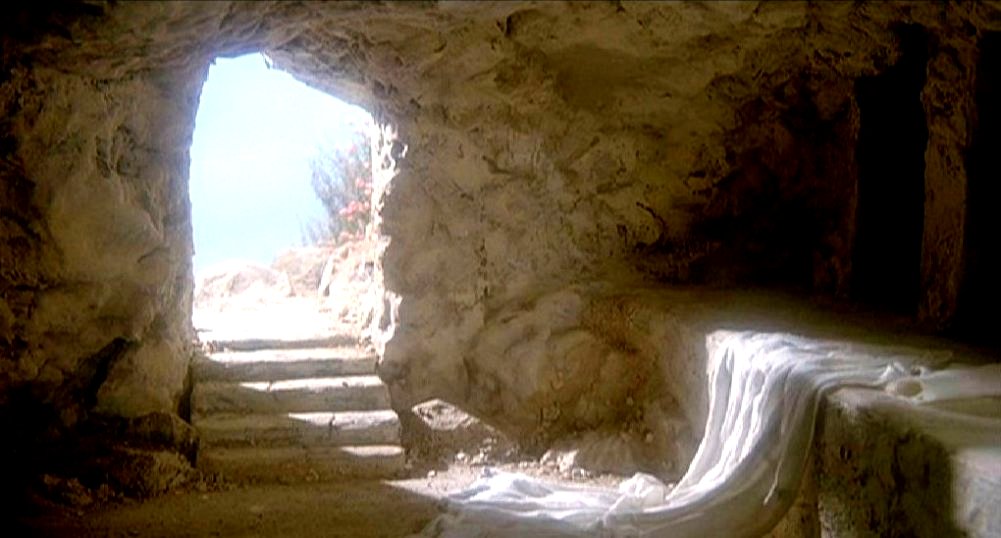 Victory Over Death
Death

Burial

Resurrection
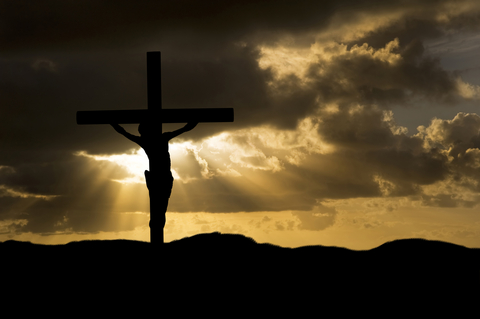 Necessity    of the    Pure Sacrifice

Matthew 27:51-54
Victory Over Death
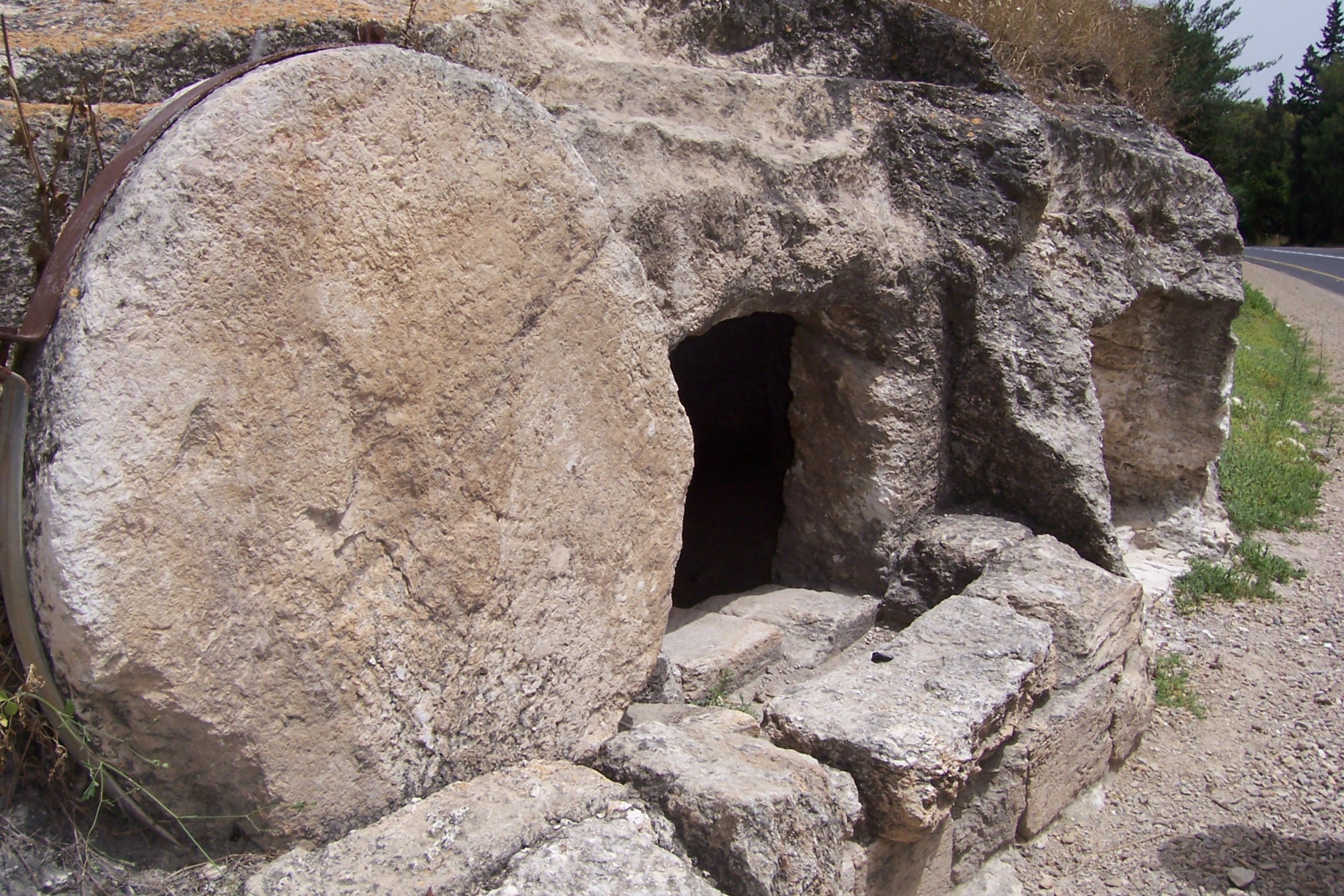 Christ’s 
Burial

Matt. 27:62-66
Victory Over Death
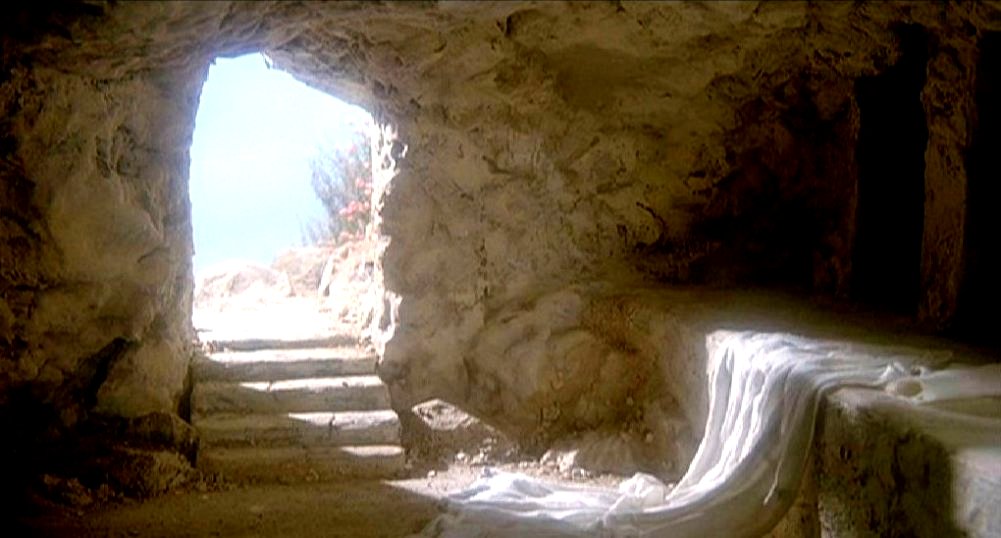 Resurrections Throughout  the Bible
Victory Over Death
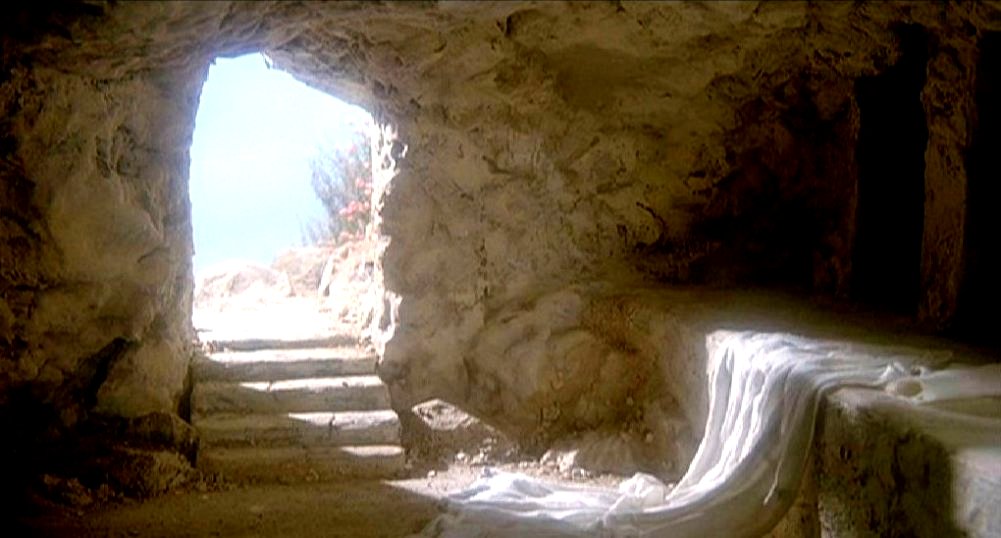 Christ’s Resurrection

Matthew 28
Victory Over Death
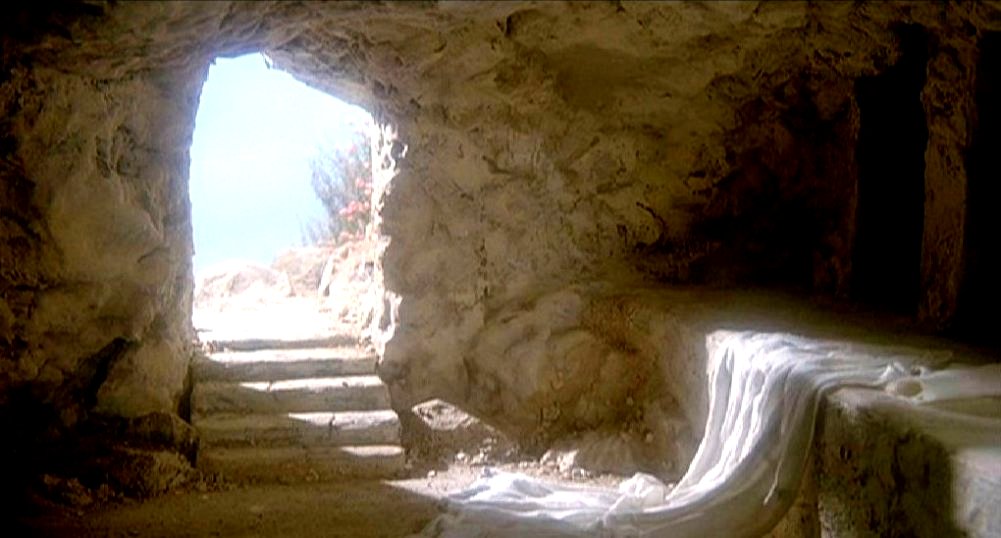 Christ’s Resurrection
“And as they went to tell His disciples, behold, Jesus met them, saying, “Rejoice!” So they came and held Him by the feet and worshiped Him. Then Jesus said to them, “Do not be afraid. Go and tell My brethren to go to Galilee, and there they will see Me.”

Matthew 28:9-10
Victory Over Death
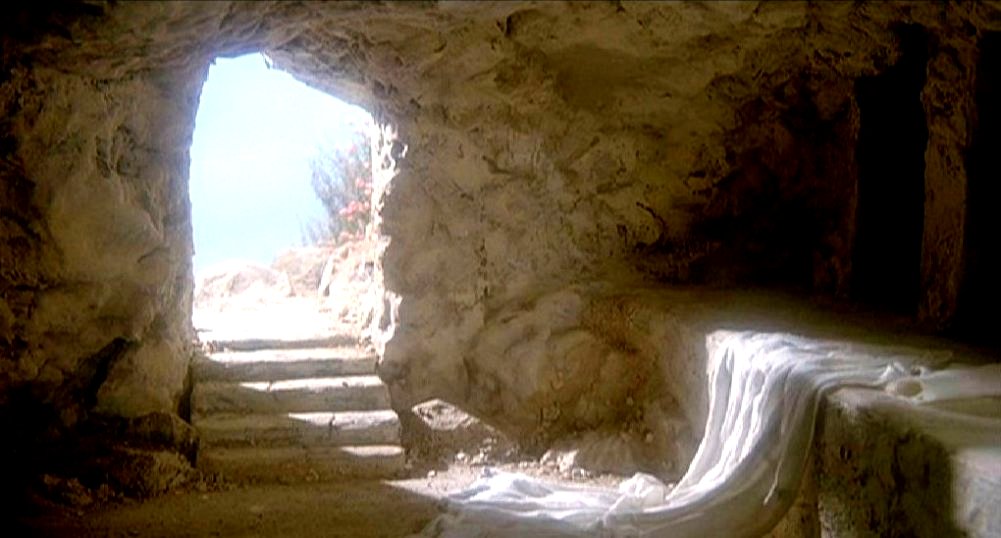 Christ’s Resurrection
“Moreover, brethren, I declare to you the gospel which I preached to you, which also you received and in which you stand, by which also you are saved,        if you hold fast that word which I preached to you—unless you believed in vain...

1 Corinthians 15:1-4
Victory Over Death
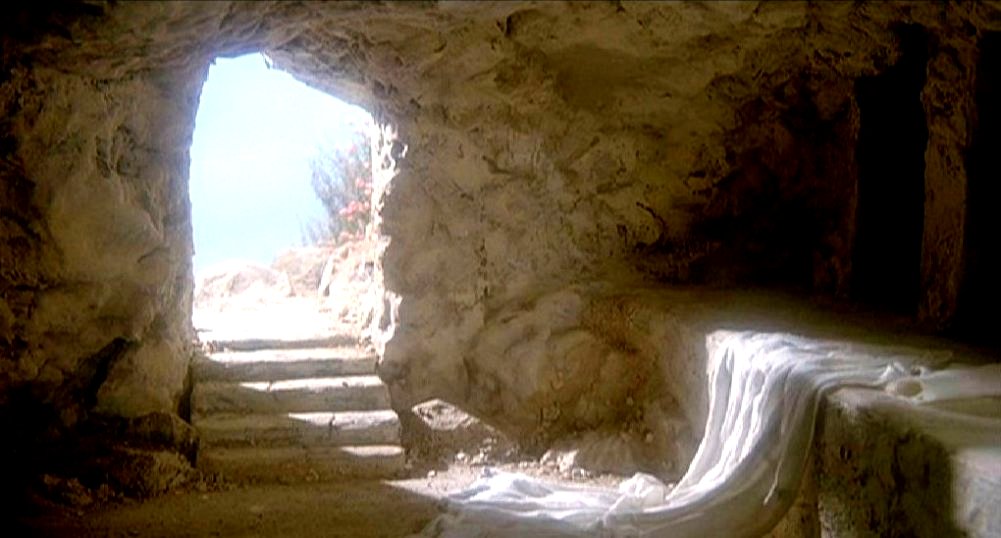 Christ’s Resurrection
…For I delivered to you first of all that which I also received: that Christ died for our sins according to the Scriptures, and that He was buried, and that He rose again the third day according to the Scriptures,”

1 Corinthians 15:1-4
Victory Over Death
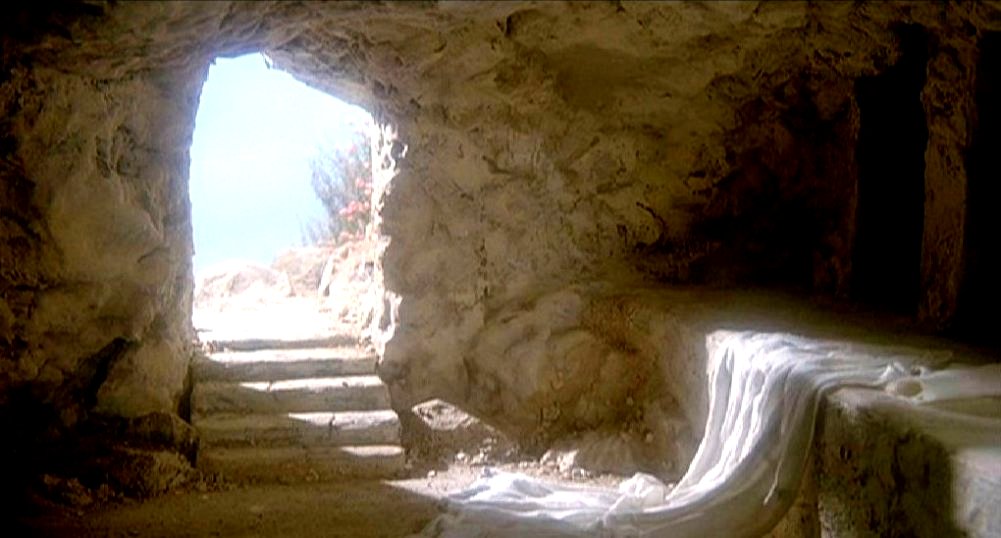 Christ’s Resurrection
“But now Christ is risen from the dead, and has become the firstfruits of those who have fallen asleep.”

1 Corinthians 15:20
Victory Over Death
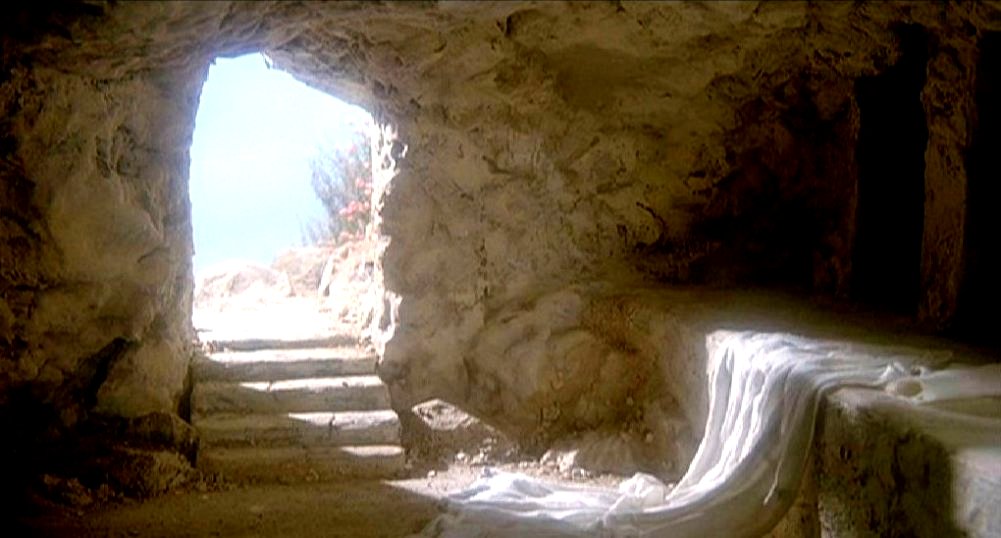 Christ’s Resurrection
“O Death, where is your sting? O Hades, where is your victory?” The sting of death is sin, and the strength of sin is the law. But thanks be to God, who gives us the victory through our Lord Jesus Christ. 

Therefore, my beloved brethren, be steadfast, immovable, always abounding in the work of the Lord, knowing that your labor is not in vain in the Lord”

1 Corinthians 15:55-58
Victory Over Death
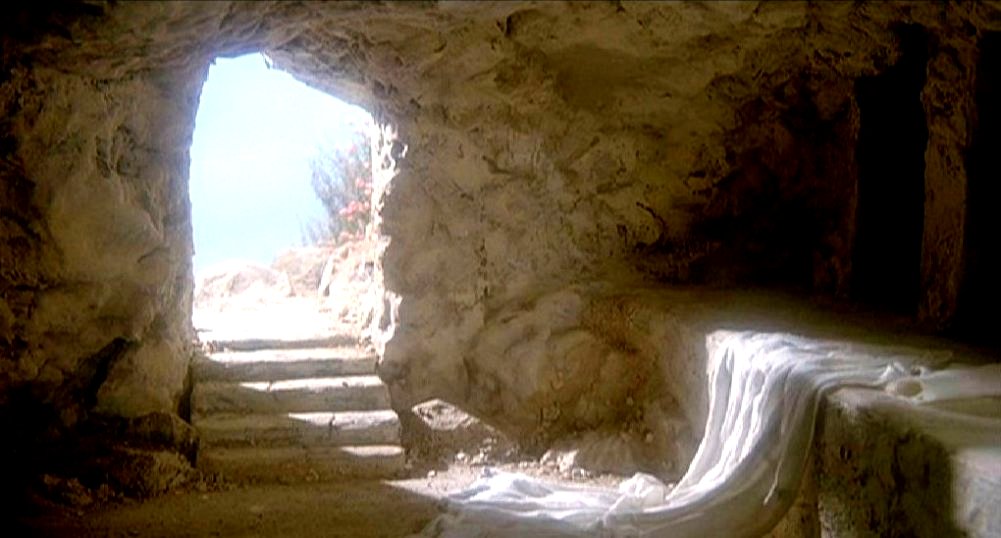 Christ’s Resurrection
Christ Overcame Death through the Resurrection
Victory Over Death
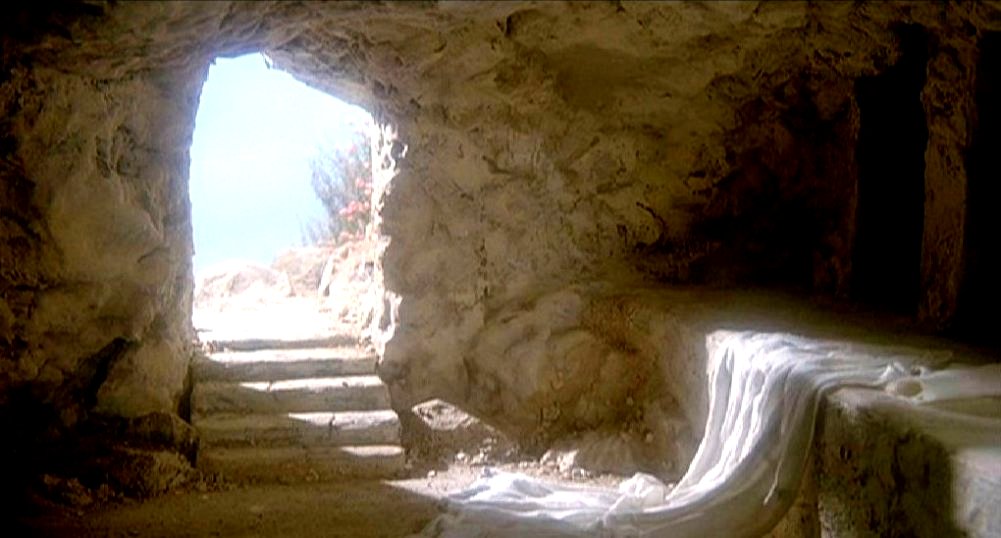 Christ’s Resurrection
“And truly Jesus did many other signs in the presence of His disciples, which are not written in this book; but these are written that you may believe that Jesus is the Christ, the Son of God,    and that believing you may have life in His name.”

John 20:30-31
Victory Over Death
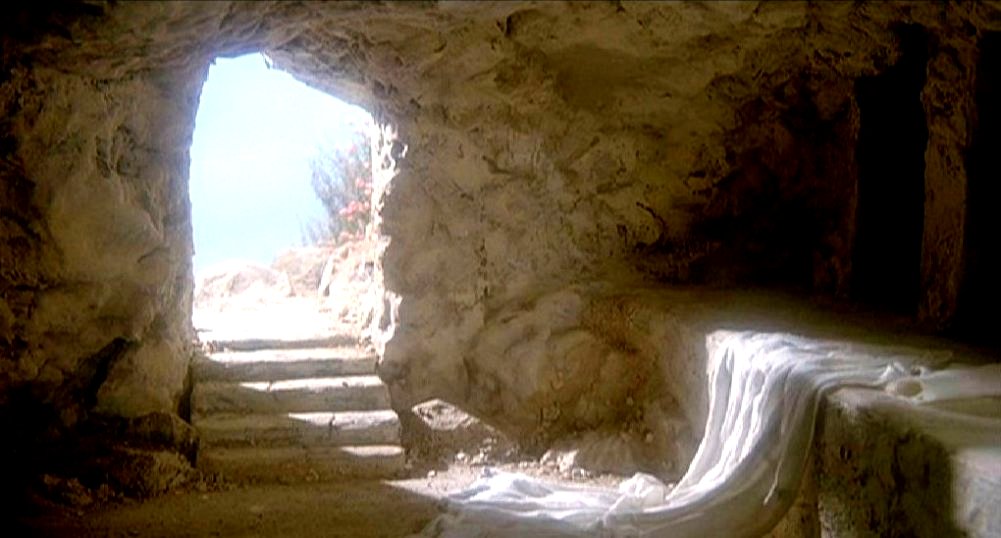 Victory Over Death